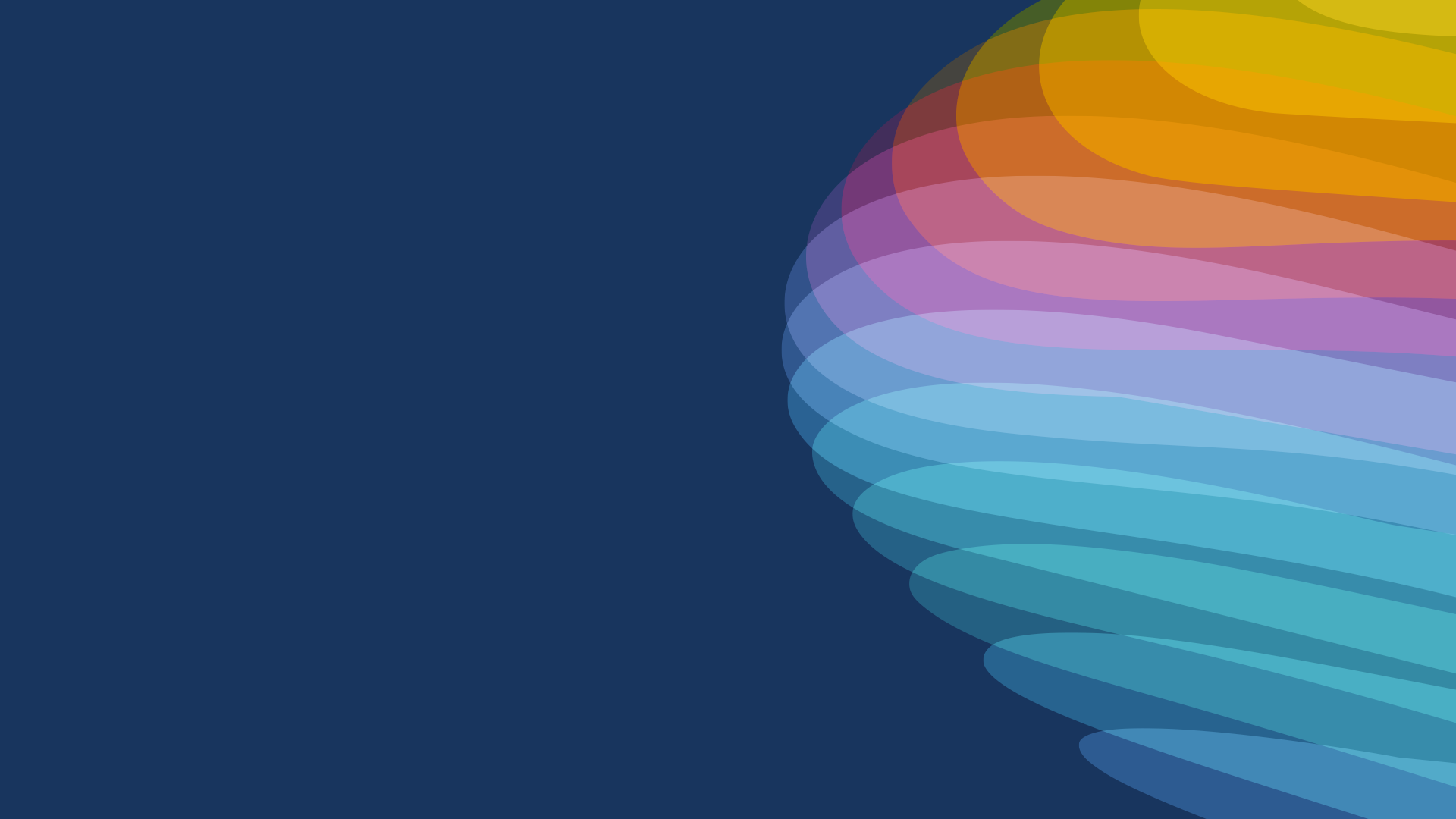 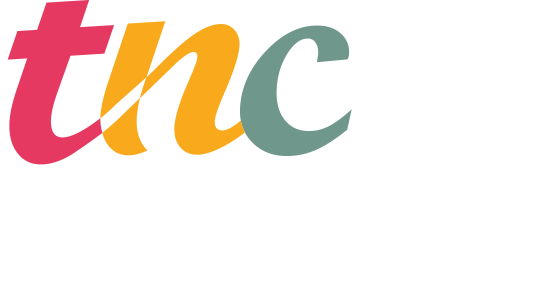 Support for URAN — Lessons Learnt
Humanitarian Support in the Community Programme
Tetiana Preobrazhenska (URAN, Ukraine)
TNC25 Community Hub
10 June 2025
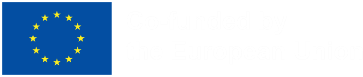 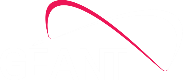 Introduction
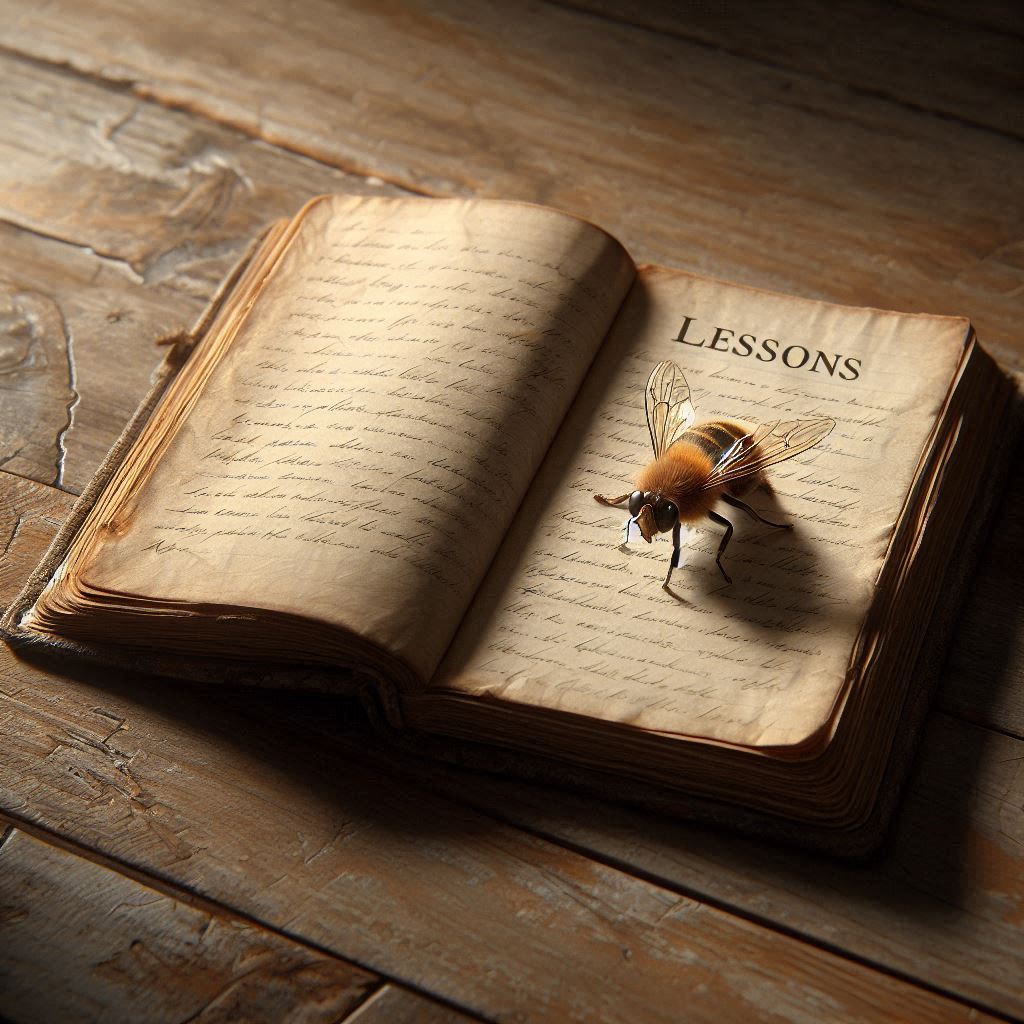 Ukrainian NREN URAN has operated under war for over three years. 

The GÉANT community's support has been vital. 

We share lessons learnt and explore a new humanitarian support initiative for NRENs in crises.
1
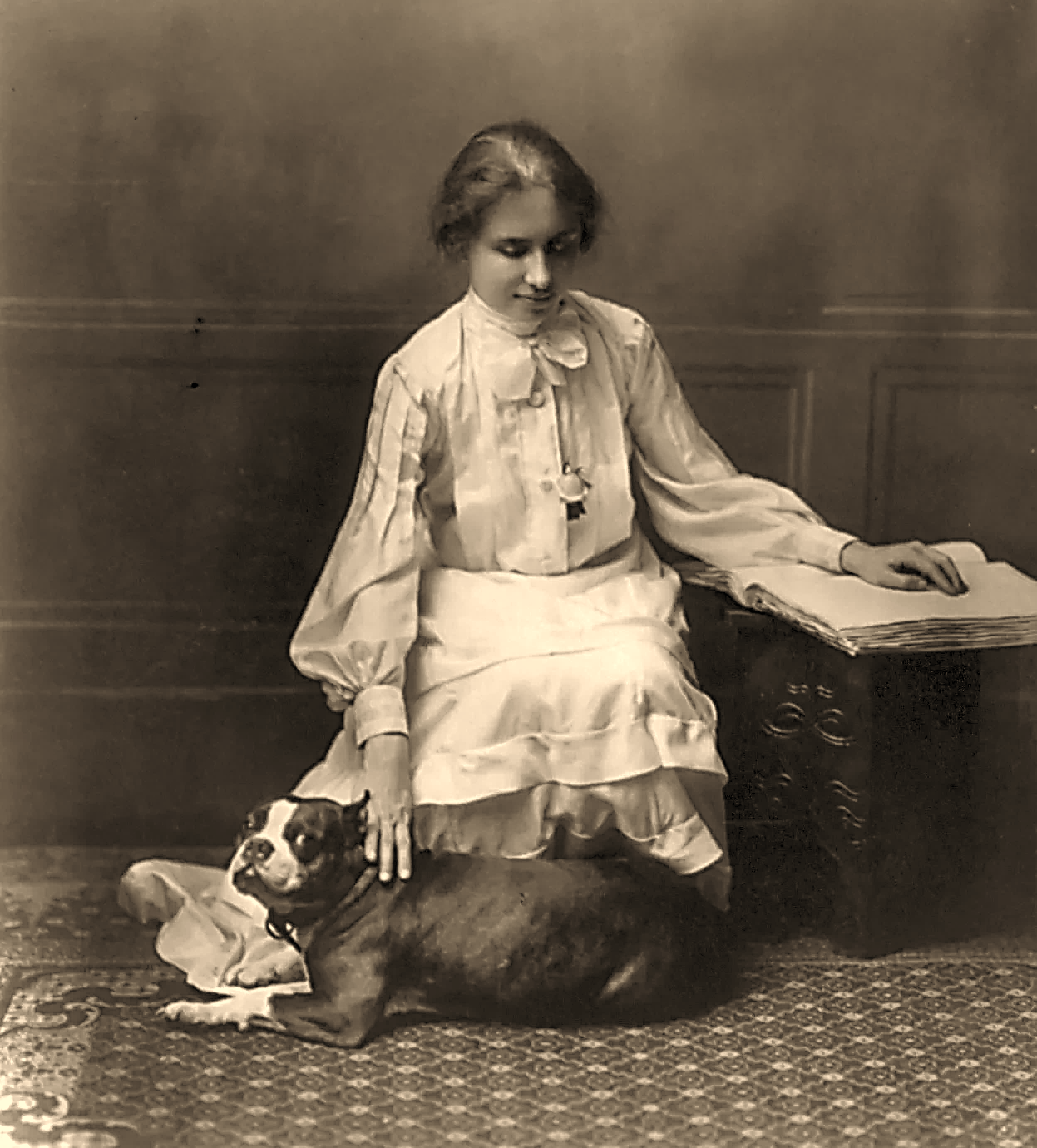 “Alone, we can do so little; together, we can do so much.”
- Helen KellerAmerican author, disability rights advocate, and political activist
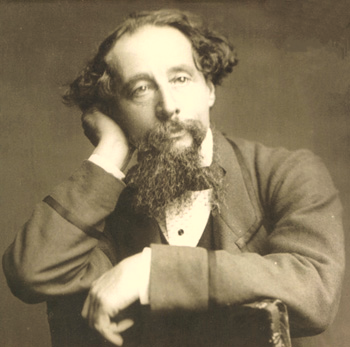 “No one is useless in this world who lightens the burden of it for anyone else.”
- Charles DickensEnglish novelist and social critic
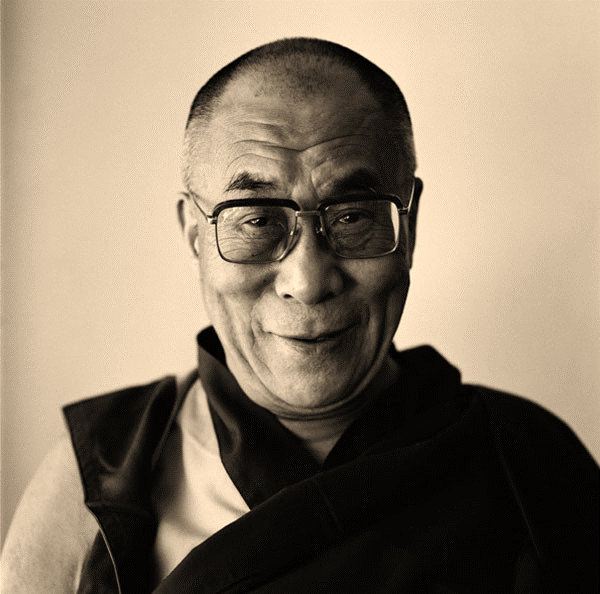 “It is not enough to be compassionate – you must act.”
- Dalai Lama XIVSpiritual leader of Tibetan Buddhism and Nobel Peace Prize laureate
2
Lesson 1: There are various categories of help needed
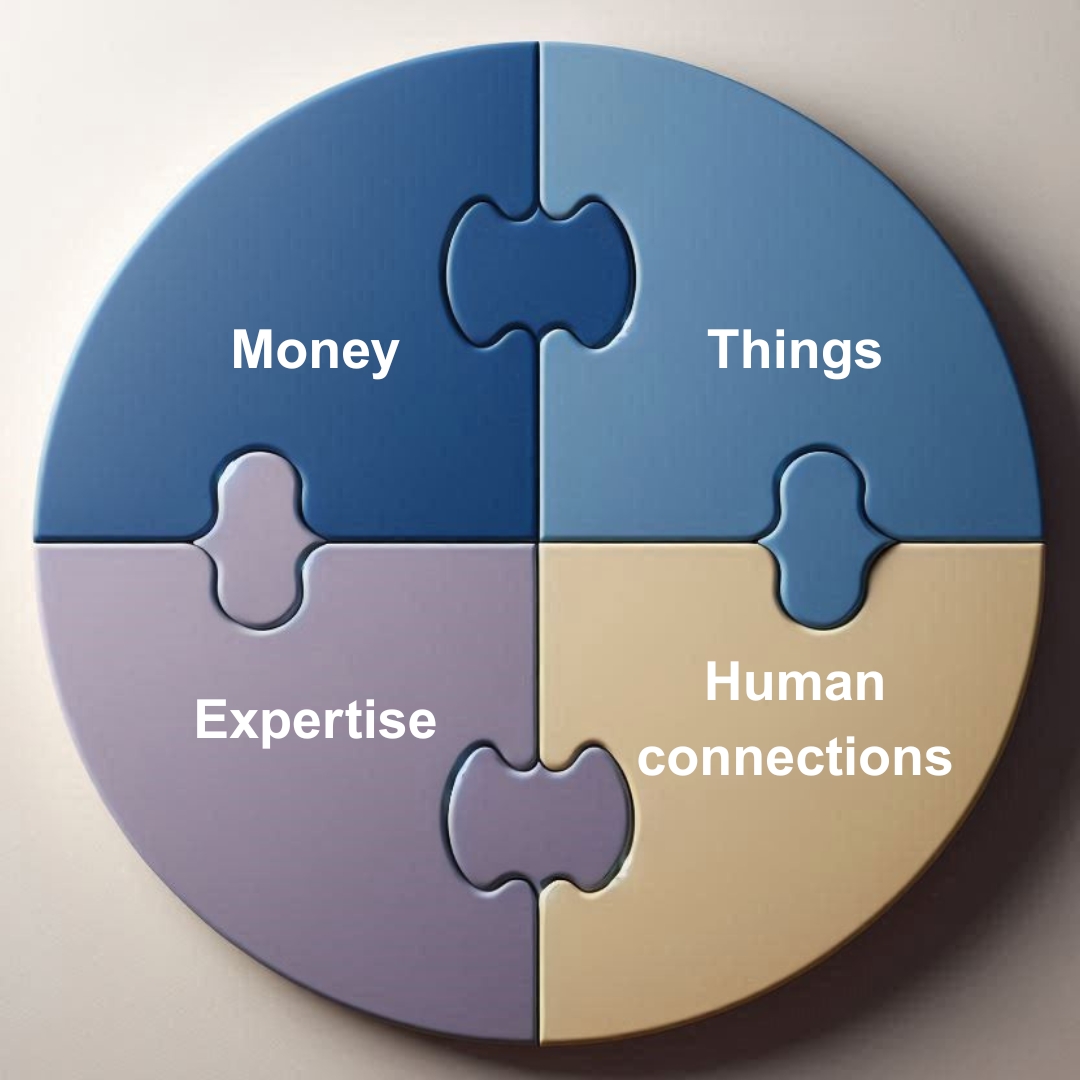 Four
main categories:
3
Category 1: Financial support (Money)
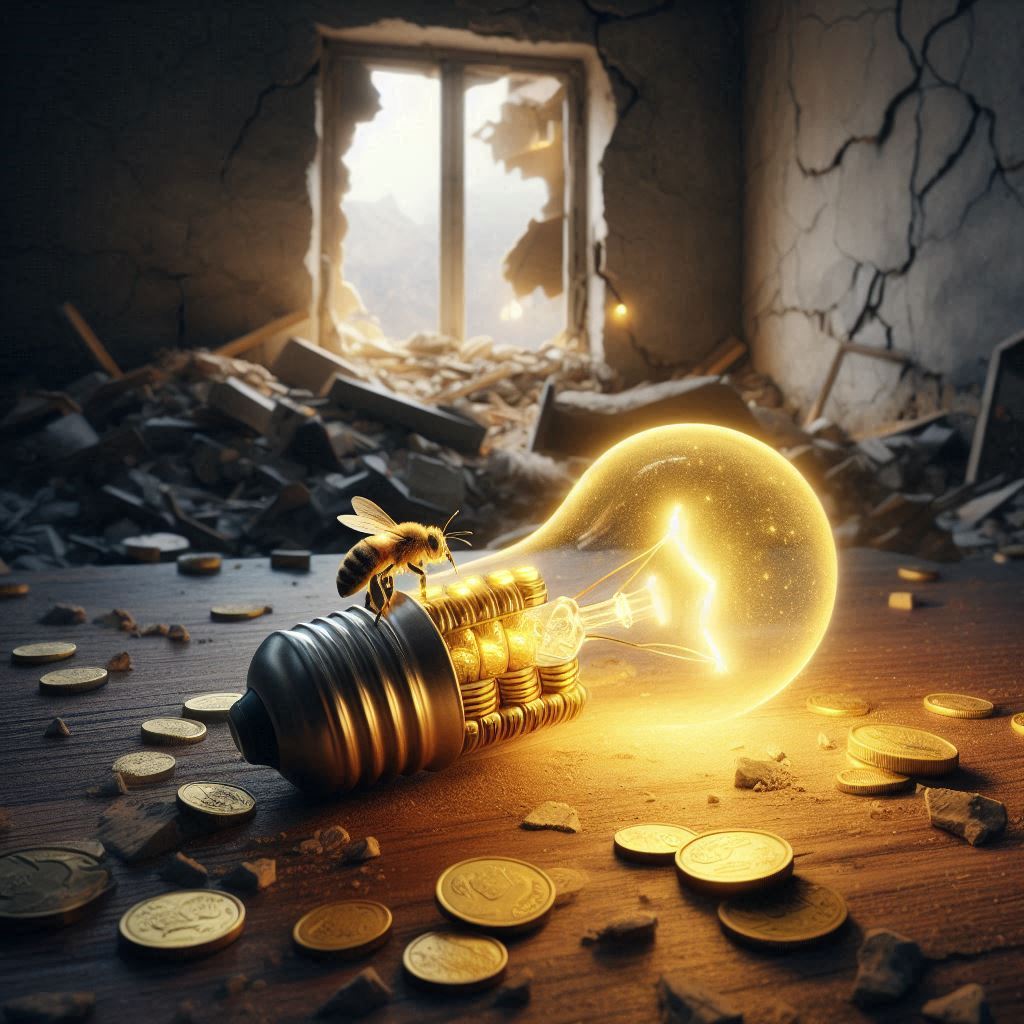 Funding cuts during crises reduce income; expenses rise.
Emergency Relief Fund:
- operational expenses;
- essential equipment (laptops, generators);
- energy independence (power units, fuel).
💡URAN example - financial initiative by GÉANT and Vietsch Foundation
4
Category 2: Material support (Things)
Any material resources gathered and distributed to a NREN in crisis (depending on the type of crisis):
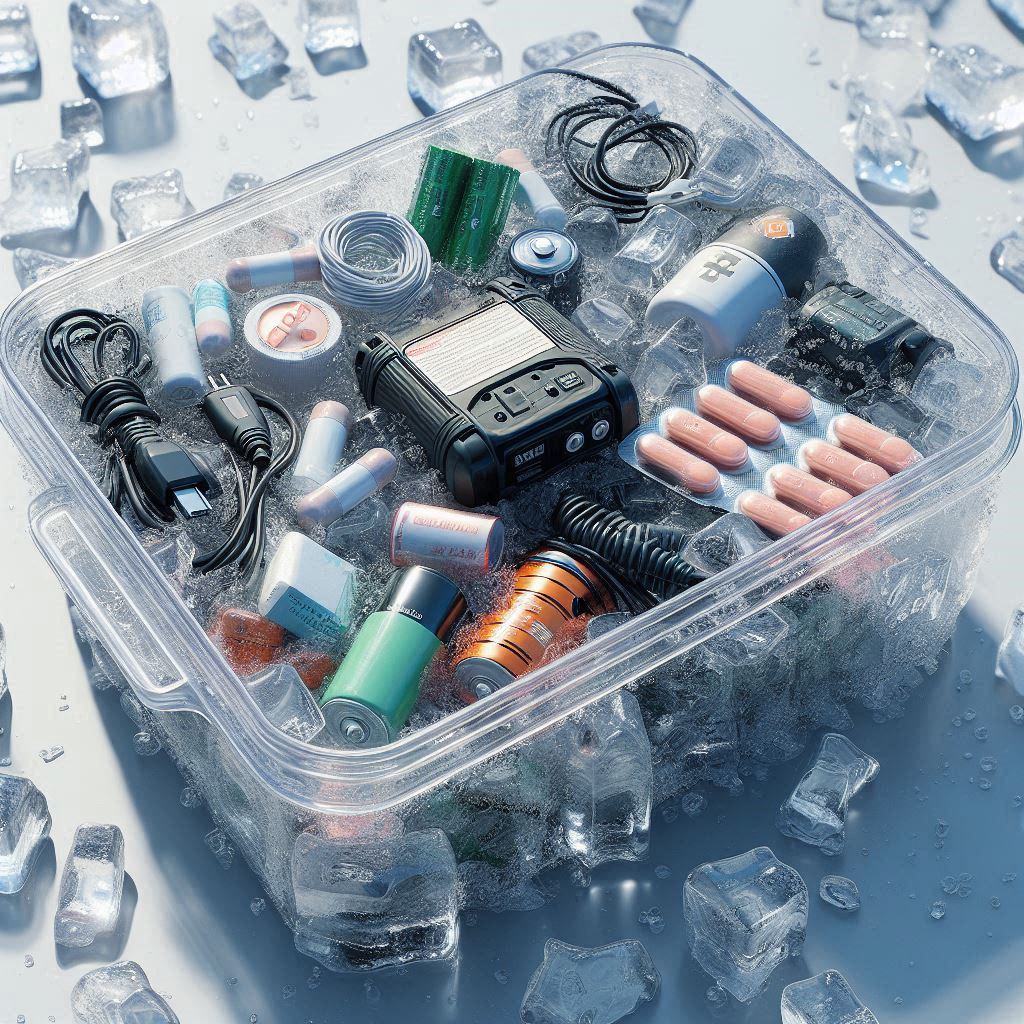 - equipment (laptops, generators);
- medical kits, first aid materials, hygiene products;
- solar panels, portable chargers or alternative energy systems;
- ready-to-eat meals or clean drinking water;
- clothes.
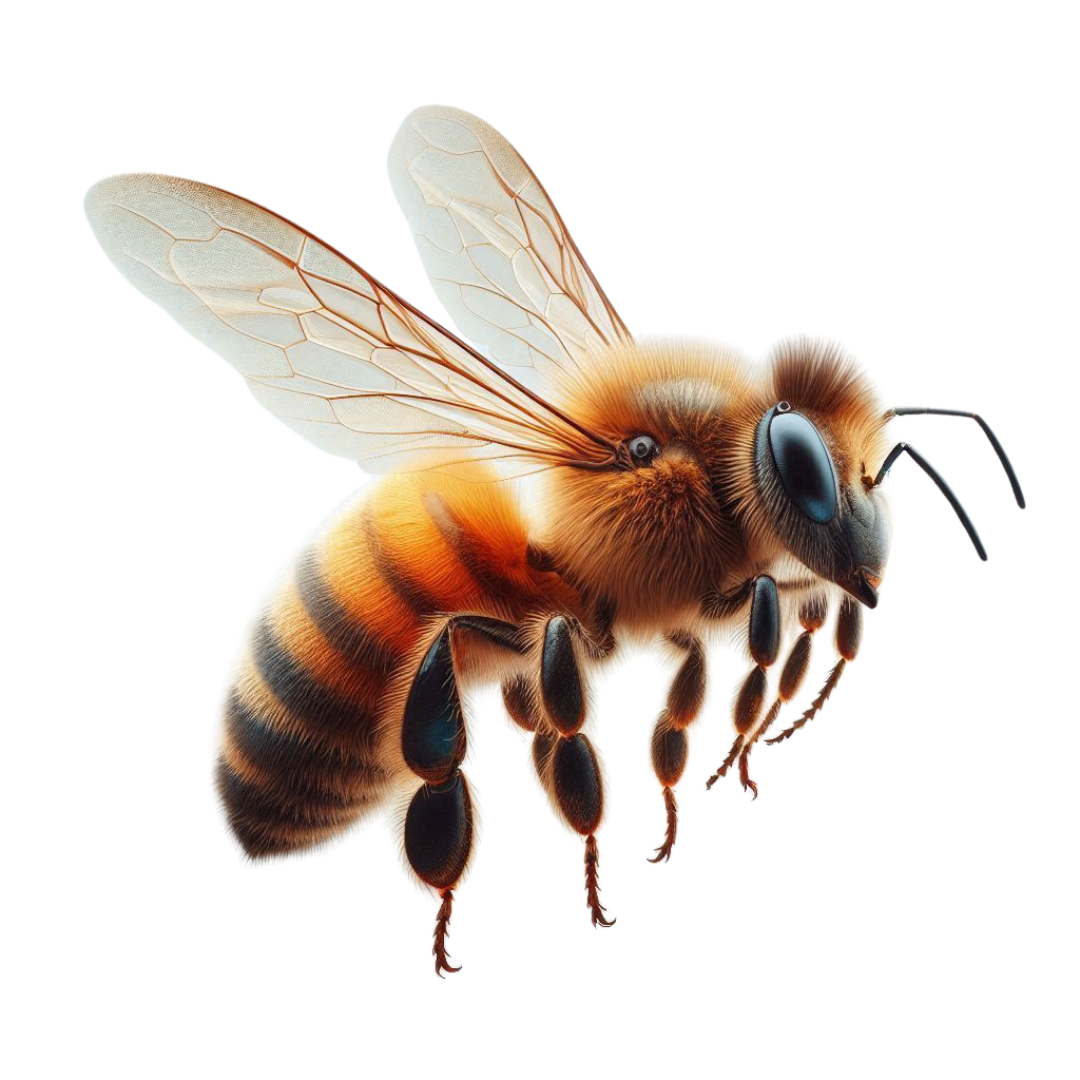 🧡URAN examples: laptops from Computer Aid, generator from PSNC
5
Category 3: Expertise support
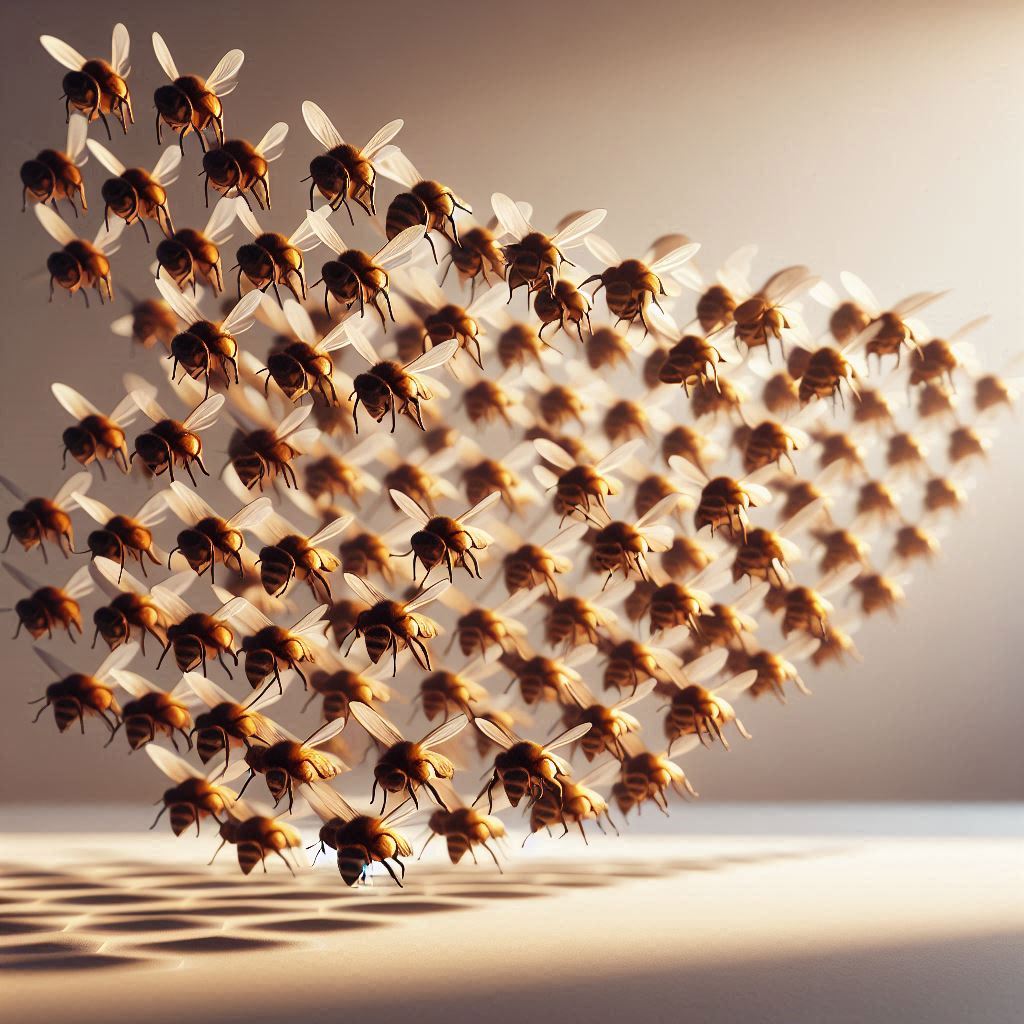 Remote help to a NREN facing staff shortages due to crises:
- crisis management and response strategies;
- trainings & workshops;
- remote IT support for infrastructure maintenance.
🧠 Examples: CLAW, TALON exercises, IT software (like NMaaS)
6
Category 4: Human Connection
When you find yourself in a crisis your moral suffers a lot.
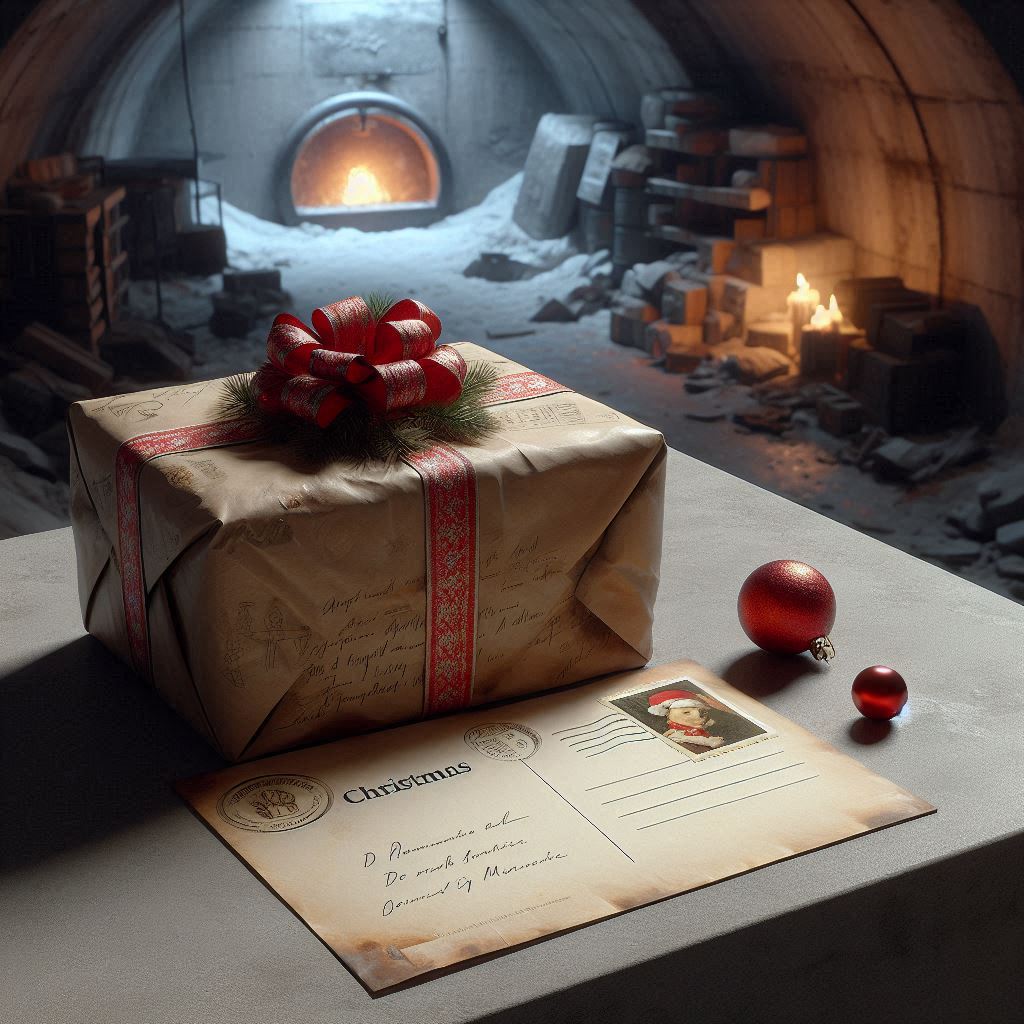 What can help:

- virtual coffee breaks and events to boost morale;
- kind messages;
- emotional support to overcome isolation;
- care parcels.
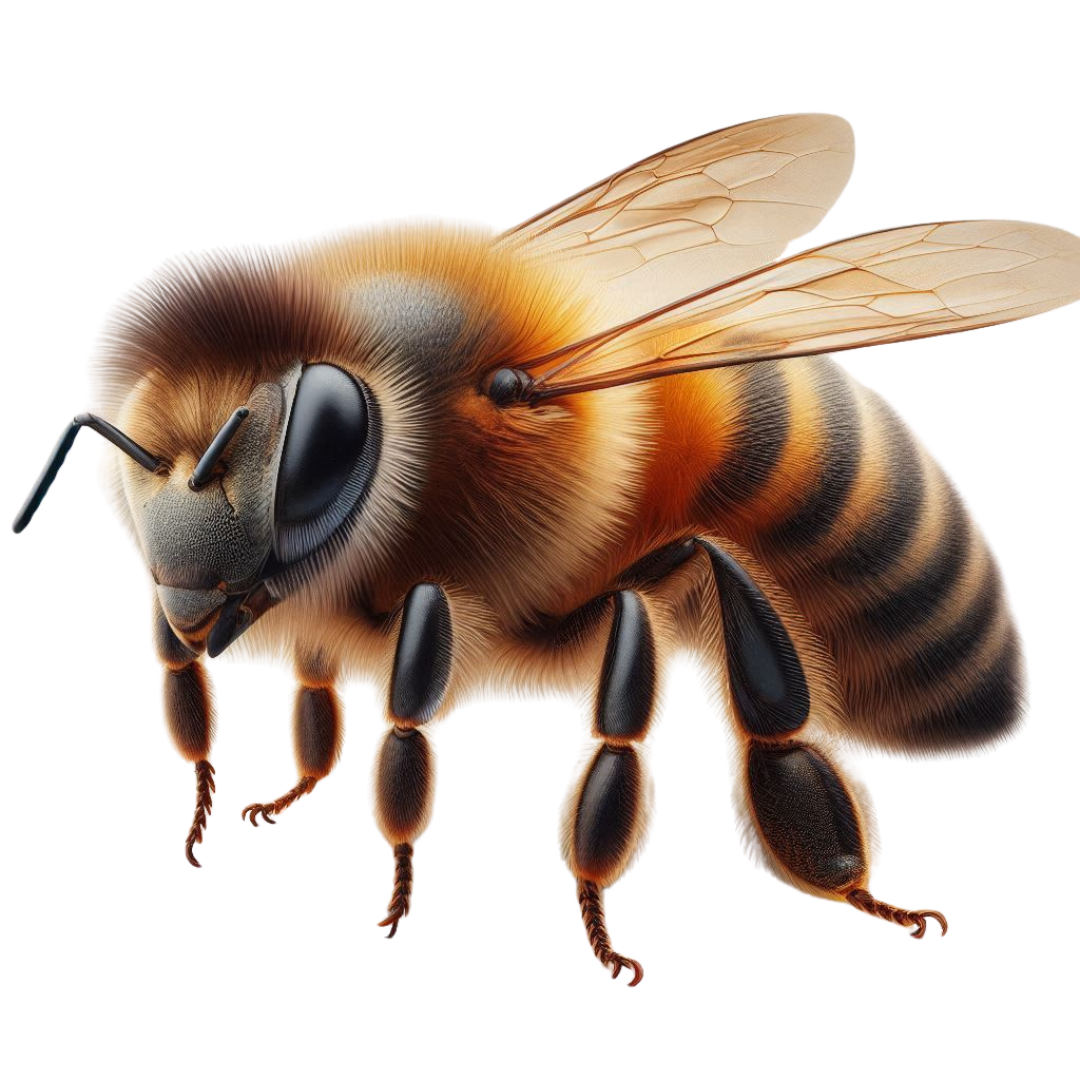 🎁URAN examples: Christmas parcels and letters, personal messages and
e-mails
7
Video of URAN team unpacking a Christmas parcel
Lesson 2: Support must match current needs
Needs evolve over time.
It is important to provide the support that is needed right now.
Examples from URAN:
🧭 Stay in touch, respond to current needs
9
Lesson 3: Beware of bureaucracy
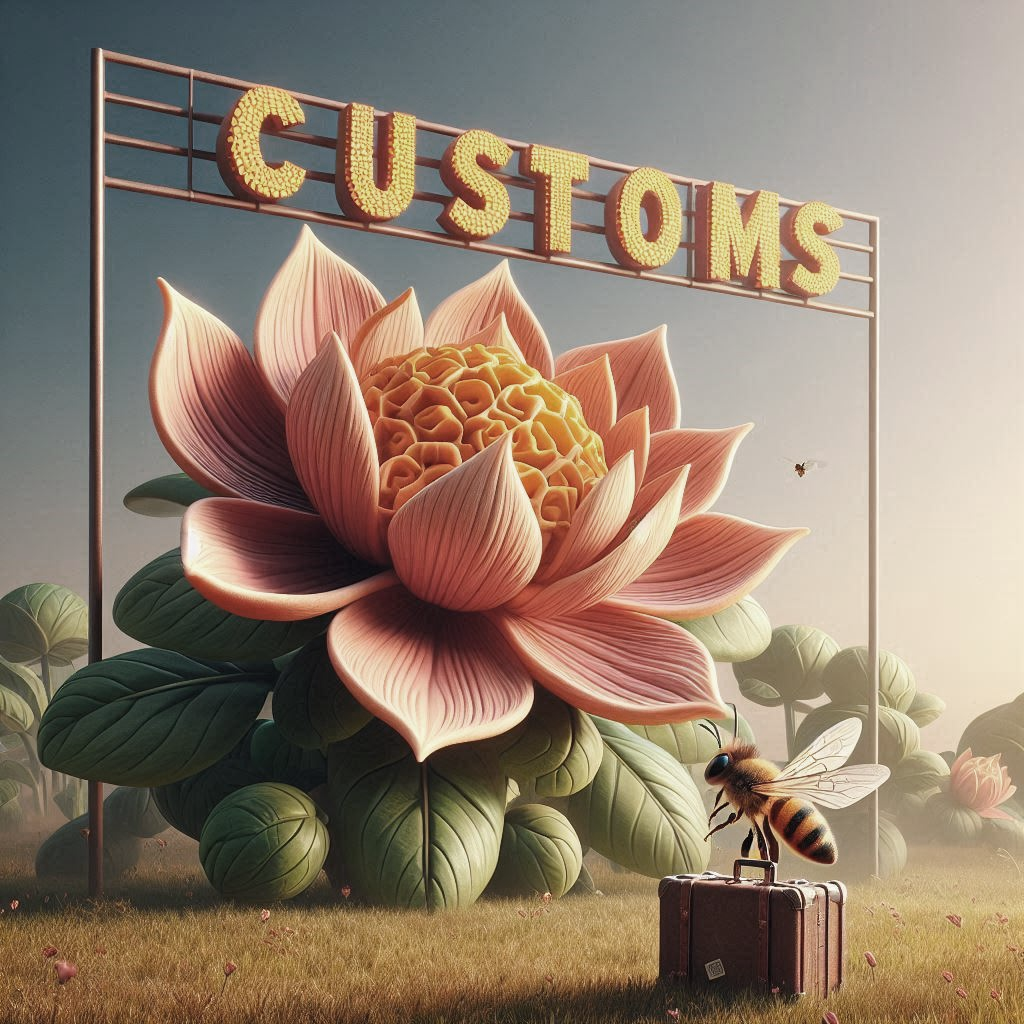 Support efforts can be blocked by legal frameworks. Customs clearance can delay and complicate aid delivery.
Example: Christmas parcels blocked due to legal entity status: books = “potential goods”
👇 Always:

Before sending aid, coordinate with recipient

Prepare documents together
10
Lesson 4: The power of community
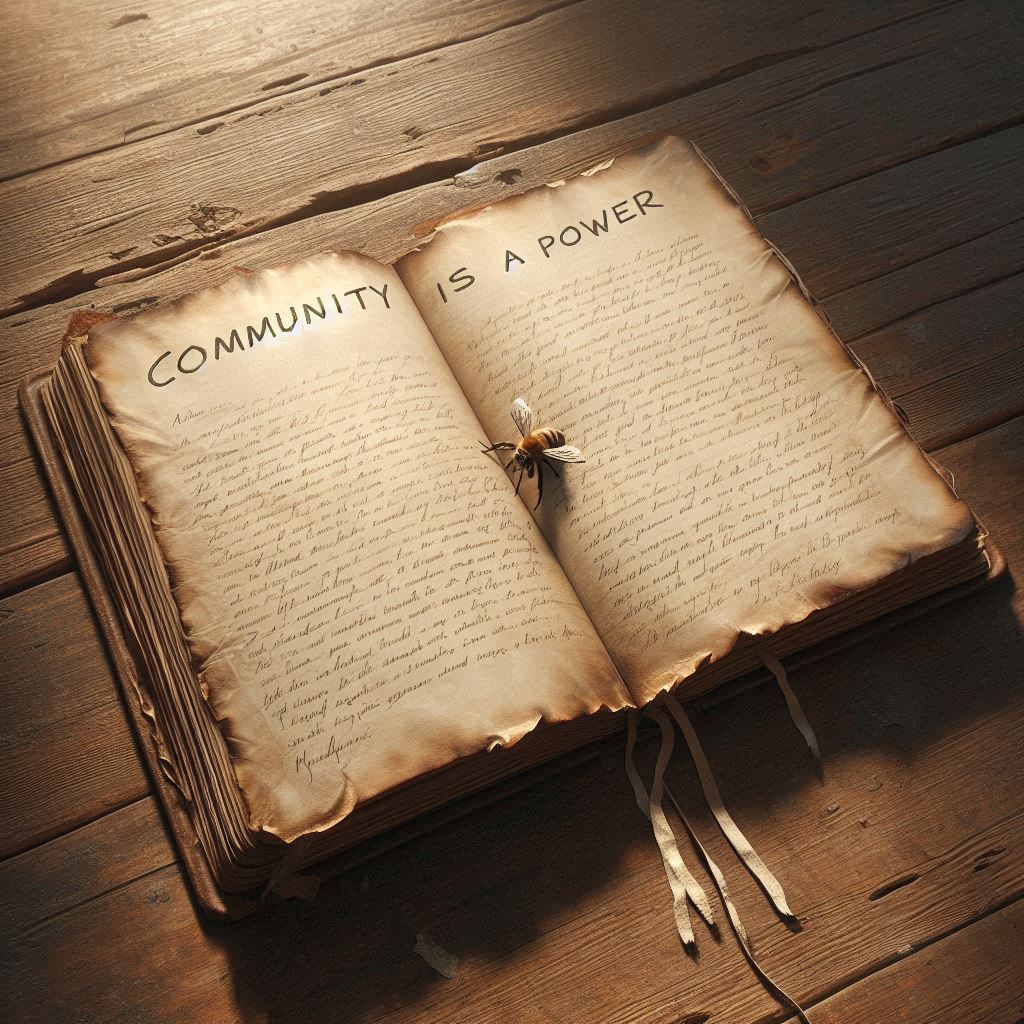 URAN survived because of you

The crisis continues, and ongoing help remains crucial

Together, NRENs can overcome any challenge


💪 Let’s prepare to help others
11
Proposal for a new initiative: Humanitarian Support Group
Financial support
Collect funds for targeted crisis initiatives

Material support
Gather and distribute critical equipment and supplies

Expert support
Provide expertise and remote assistance during staff shortages

Psychological support
Maintain morale and productivity in difficult times
Goal:
Support NRENs in crises
12
Mentimeter
www.menti.com
13
Discussion
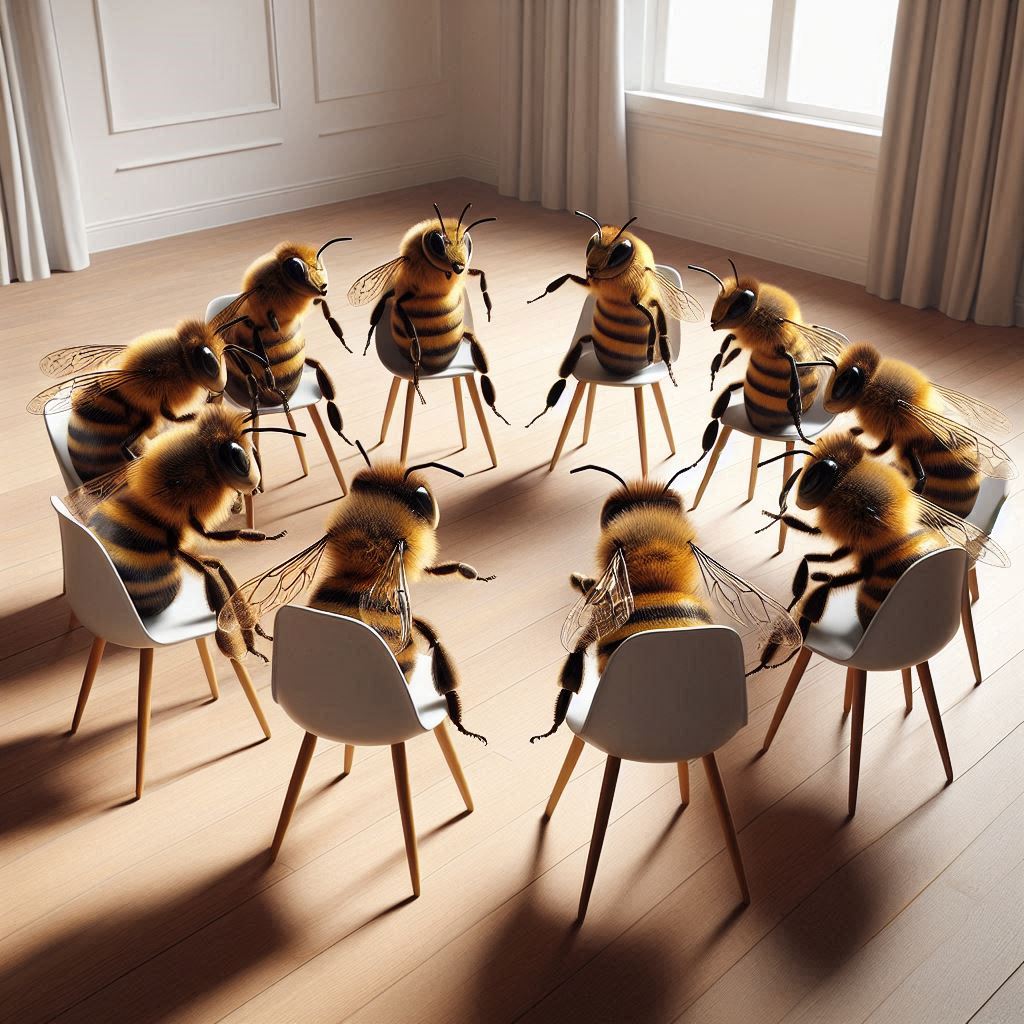 Is the group a good idea?

Is it feasible?

Would you join?



🔍 What should we consider when creating it?
14
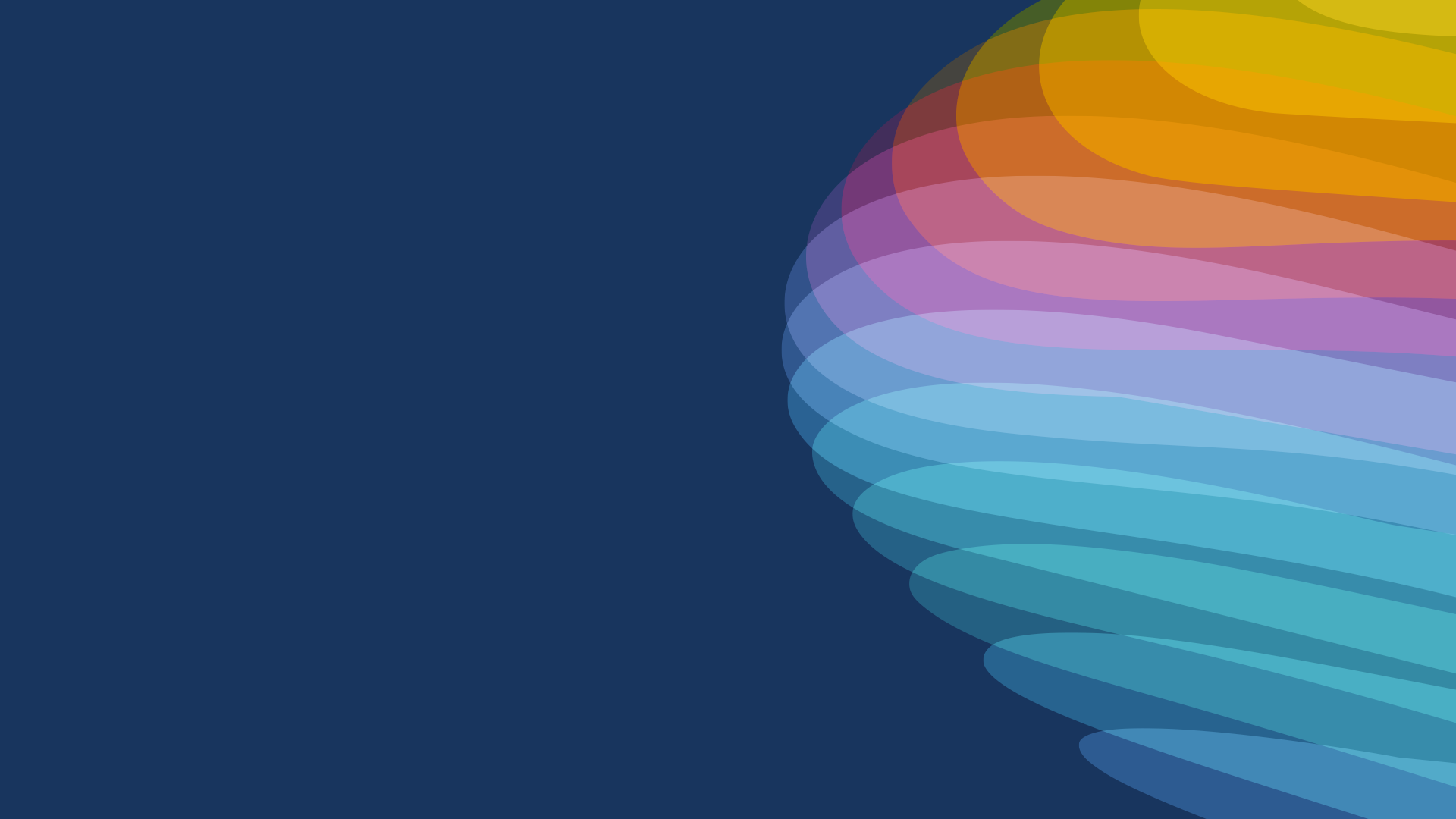 Thank you
Any questions?
borita@uran.ua
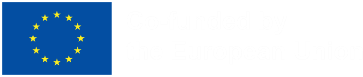 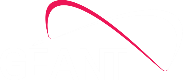